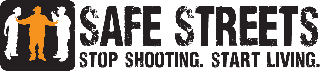 Baltimore City Health Department
Working With
Community Based Organizations
To Make “Safe Streets.”
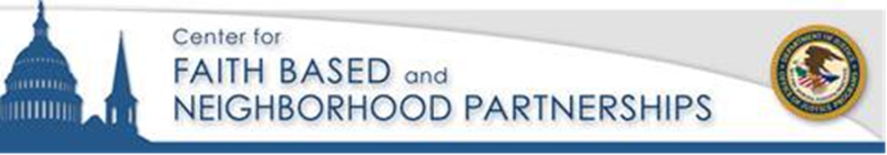 National Faith Based Youth Violence Prevention
Shared Learning Collaborative 
2015 Fall Convening
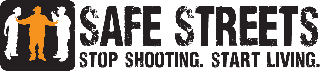 Baltimore City has five (5) sites
East Baltimore
Cherry Hill
Mondawmin (my site)
Park Heights
Sandtown-Winchester (coming soon)
 Health Department Initiative
 Each site is Community Based Organization (CBO) run
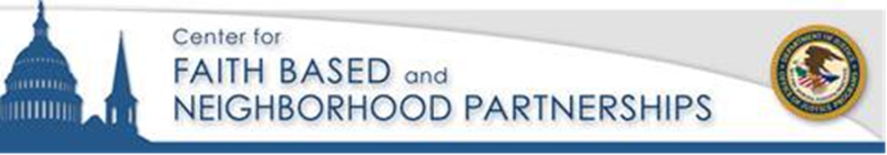 National Faith Based Youth Violence Prevention
Shared Learning Collaborative 
2015 Fall Convening
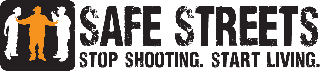 BCHD issues annual $ 300K contracts to CBO sites that are responsible for adhering to Cure Violence Model of reducing/eliminating violence.

“Cure Violence stops the spread of violence in communities by using the methods and strategies associated with disease control – detecting and interrupting conflicts, identifying and treating the highest risk individuals, and changing social norms.”
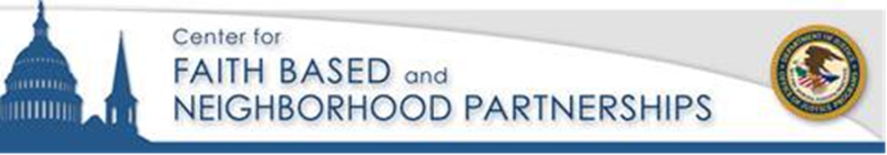 National Faith Based Youth Violence Prevention
Shared Learning Collaborative 
2015 Fall Convening
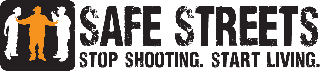 Target Participant
 Member of a gang known for violence
 History of criminal activity, including against persons
 Leader of a gang actively involved in violence
 Pending or prior arrest(s) for weapons
 Victim of a recent shooting
 Recently released from prison; and
 Between the ages of 14 – 25
At Least 4 of the 7 Must Apply
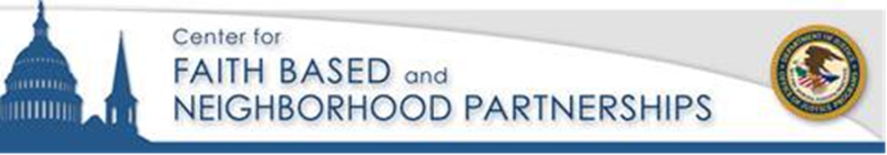 National Faith Based Youth Violence Prevention
Shared Learning Collaborative 
2015 Fall Convening
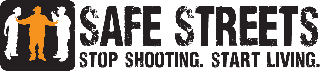 Community Based Organization Responsibilities

 Community Mobilization (change social norms)
 Public Education (make the message/slogan known)
 Law Enforcement Dynamic
 BCPD assists with interviews for staff
 BCPD performs background checks and timely data on shootings
 Outreach (on the street mediations/interventions)
 Faith-Based Involvement (change norms and be present)
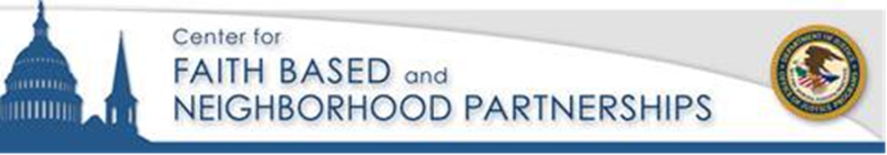 National Faith Based Youth Violence Prevention
Shared Learning Collaborative 
2015 Fall Convening
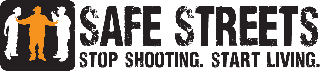 Site Team
(CREDIBLE  MESSENGERS)

 Site Director
 Violence Prevention Coordinator (events, donations, etc.)
 Outreach Supervisor
 Outreach Workers (3 FTE with 15 person caseload)
 Violence Interrupter

 Days/Times of work follow the data
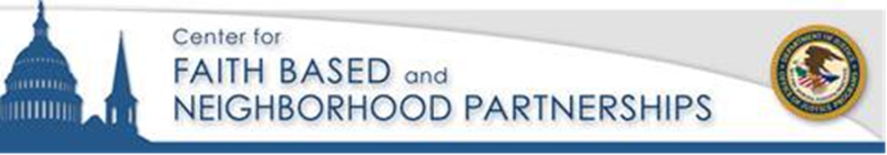 National Faith Based Youth Violence Prevention
Shared Learning Collaborative 
2015 Fall Convening
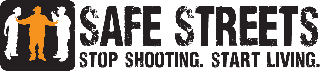 FAITH INVOLVEMENT

 Serve as Community Healers/Advocates
 Lead Community Conversations
 Act as Authoritative Voice to Decry Violence
 Use “Position” to NOT allow Violence to be the Norm
 Use “Position” to Engage Community Assets
 Provide an Outlet for Trauma
 Develop Relationships with Local Hospitals
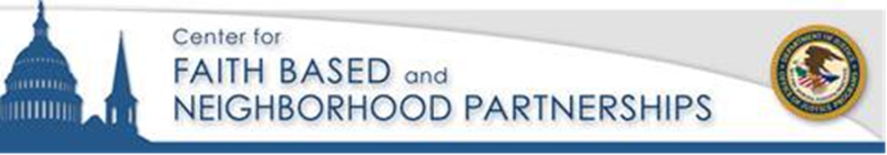 National Faith Based Youth Violence Prevention
Shared Learning Collaborative 
2015 Fall Convening
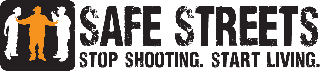 Challenges

 Little to No Training for Persons of Faith
 Staff Relapse
 Funding
 BCPD and Staff Relationships
 Getting the Faith Community Involved
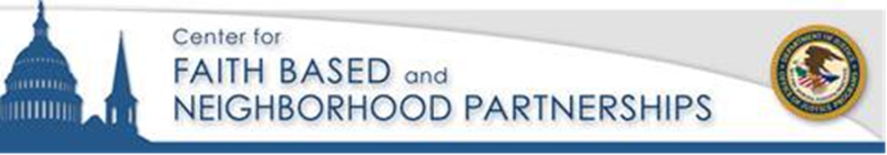 National Faith Based Youth Violence Prevention
Shared Learning Collaborative 
2015 Fall Convening
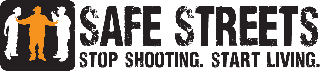 Outcomes

Shooting Incidents by post in 2015 (as of November 11th*)

Cherry Hill		(Post 924) – 3		All 3 after Civil Unrest
McElderry Park	(Post 221) – 7		5 of 7 after Civil Unrest
Mondawmin		(Post 736) – 12	9 of 12 after Civil Unrest
Park Heights		(Post 612) – 2		1 of 2 after Civil Unrest

*This table includes all shooting incidents, whether fatal or non-fatal.  Source: Open Baltimore, https://data.baltimorecity.gov/ and BPD Twitter: https://twitter.com/baltimorepolice.
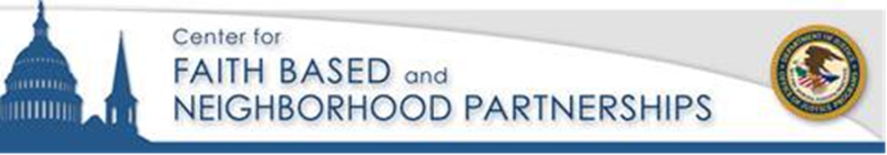 National Faith Based Youth Violence Prevention
Shared Learning Collaborative 
2015 Fall Convening